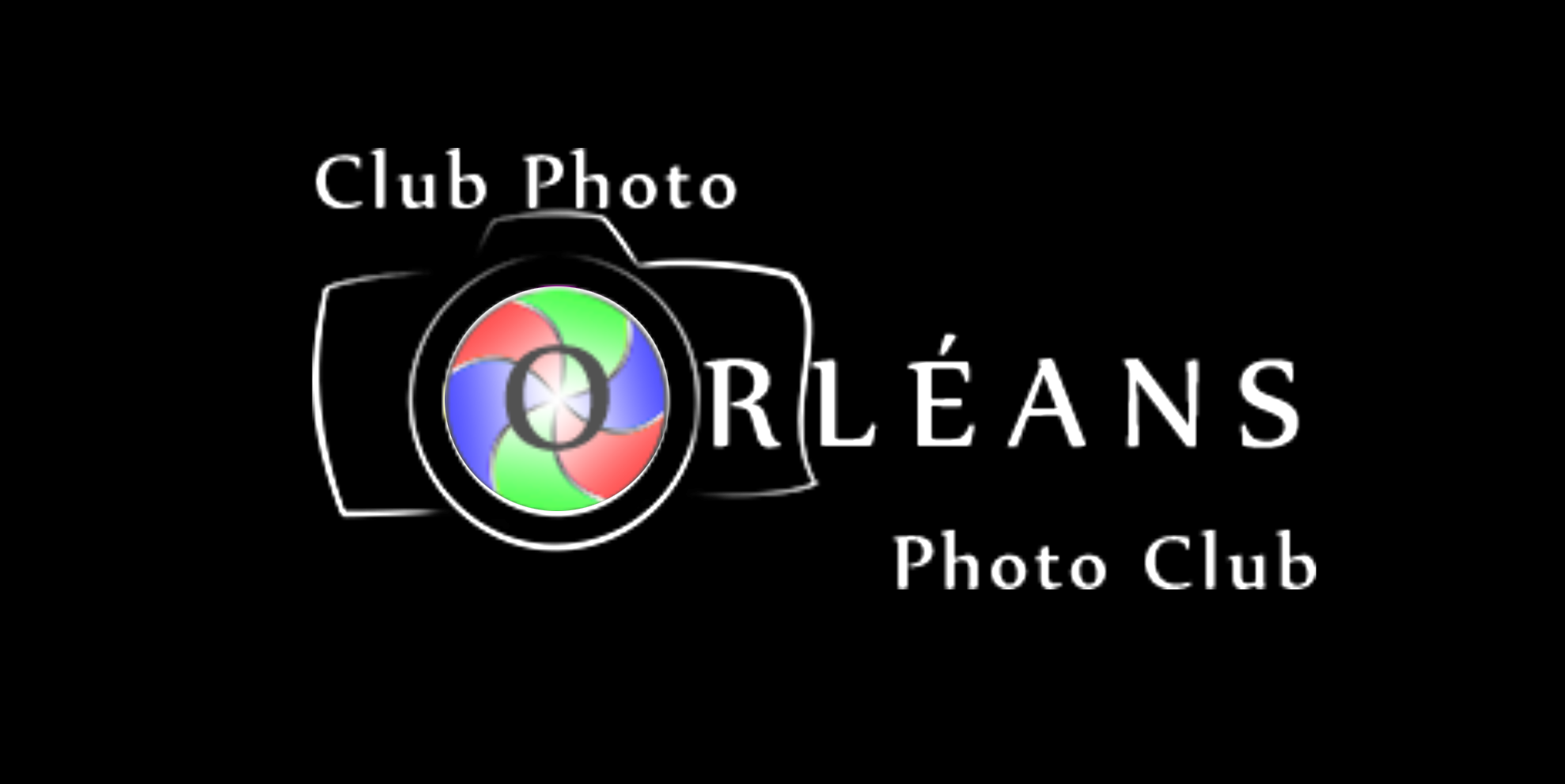 CPOPC September 2022
Welcome back! How was your summer?
Alan White - September 10, 2022
Welcome
First meeting of new year
Acknowledgement of guests and prospective members
Zoom difficulties? - Email John Miner  john@miner.ca
10 min break between 10:30 and 11am
Our agenda
Image by Sandy Menard
September 2022
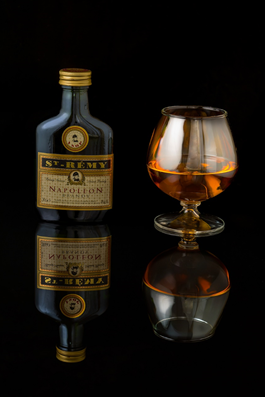 Agenda topics
Welcome
Summer photo share – part one
The Year Ahead
In-person resumption?
Speakers scheduled
Workshops and other activities
Challenges and competitions
Feedback Group?
Social media presence
Finances and membership fees for 2022-2023
Member Contributions
Member Recognition 
Technique Review - October topic
Summer photo share – part two
Photography 101- What to do with your travel photos
Notices
Image by Paul Downing
Summer Photo Share
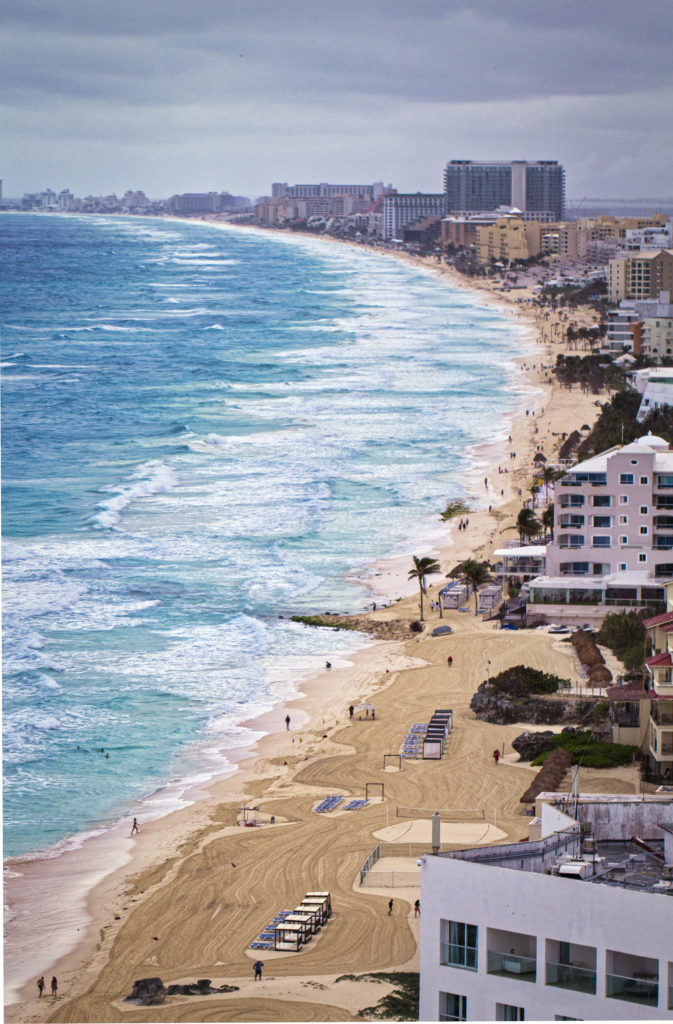 Trish Parsons
Resumption of In-Person meetings?President; Alan White
Continuing for now with online monthly meetings via Zoom
Planning in-person workshops
Social event to “test the waters”
Saturday 17th September,  9.30am to 11.00am (+)
Hybrid meetings are now considered unworkable
We require Internet Access for access to speakers
QHCC has no Wi-Fi but many other advantages
We are working on getting Internet at QHCC
Probably not happening before New Year
Please give your opinion/preference to any executive member
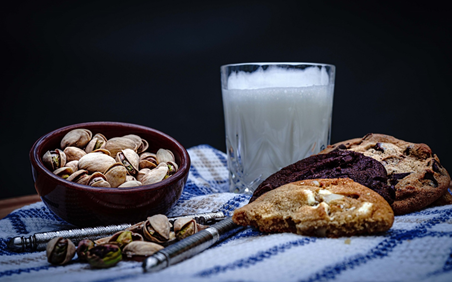 Image by Dennison Moore
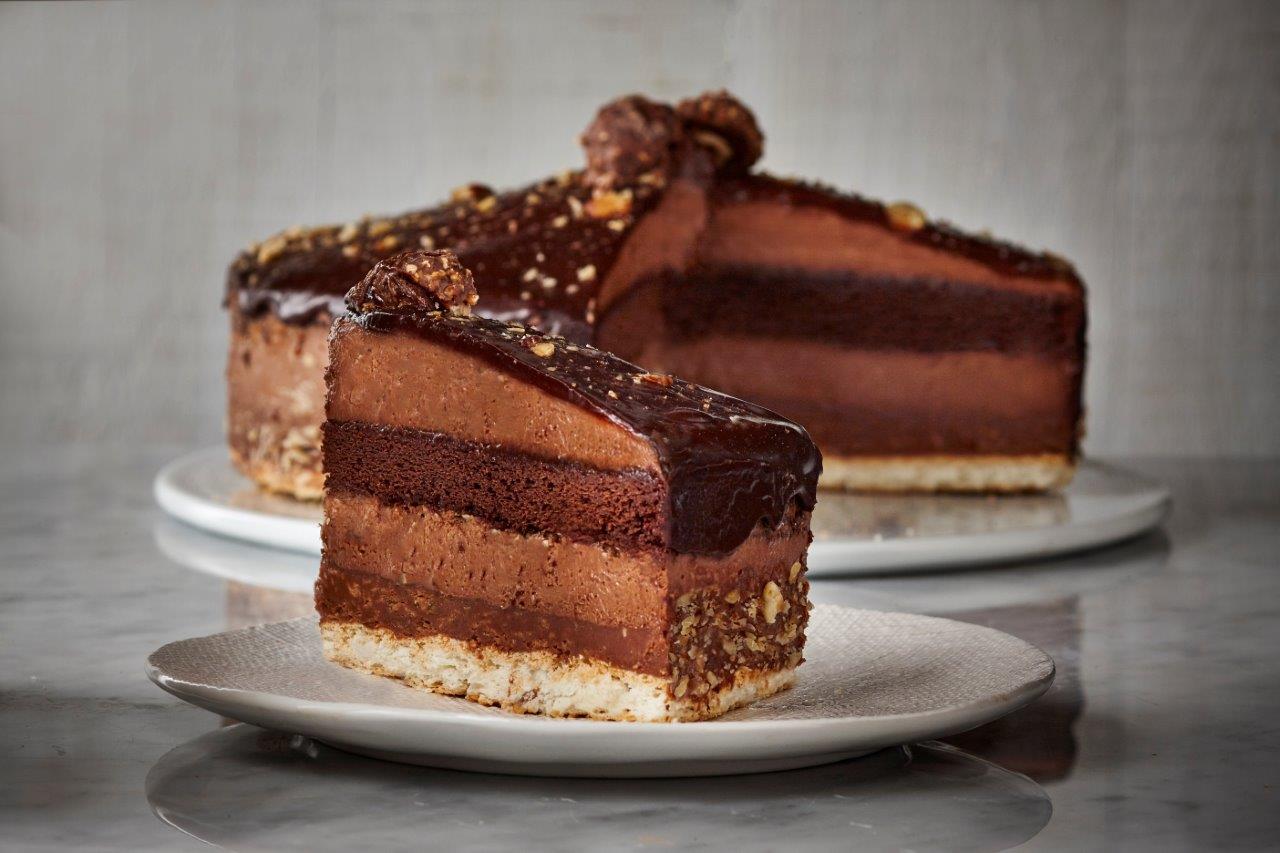 Special Social Event Saturday, September 1709.30 to 11.00 (+)Café Latte Chino - in the tent2020 Tenth Line (across from Farm Boy)
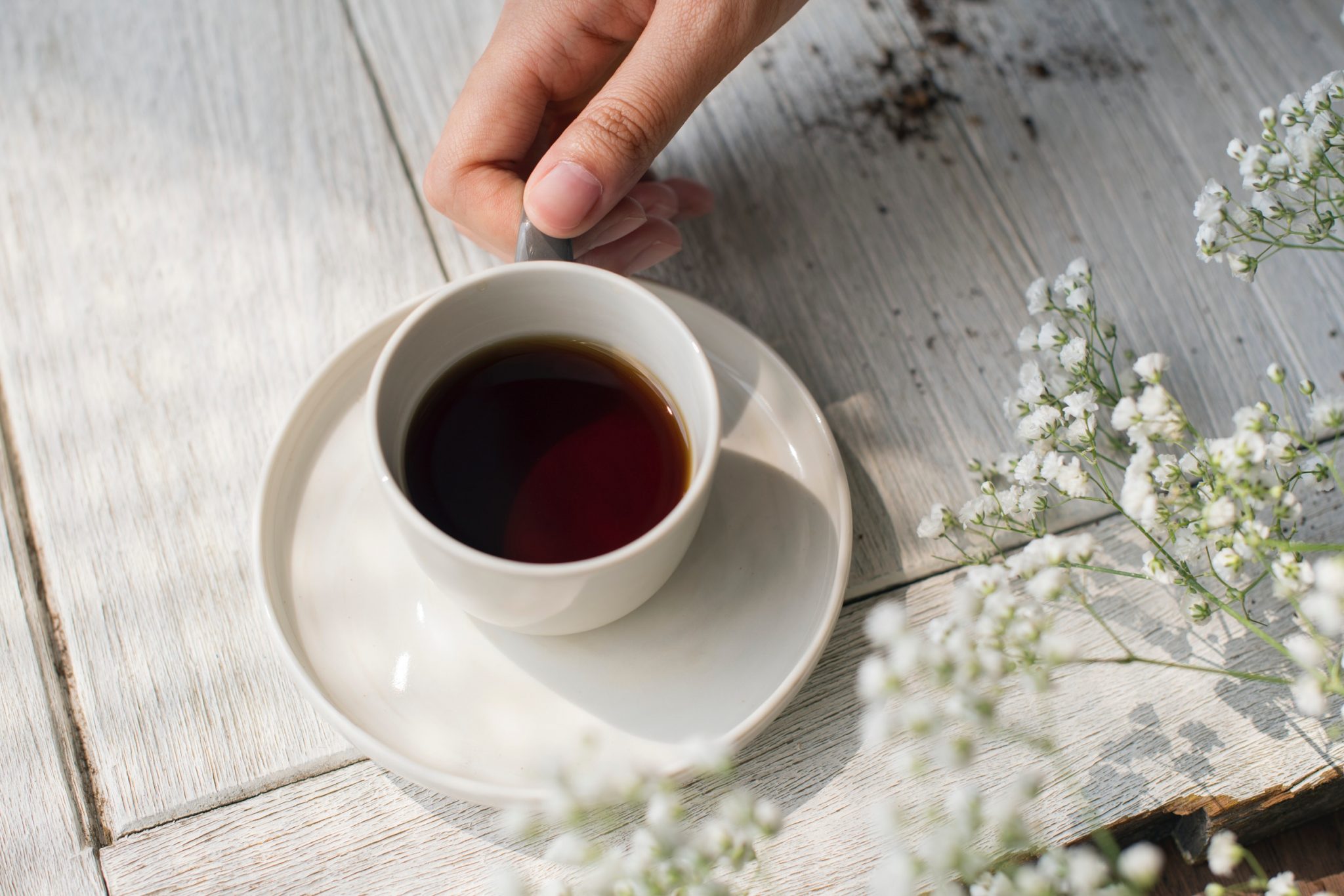 The club will be providing Pastries and Beverages
Let’s get (re)acquainted and revive the social  dimension of our club!
Meet your executive and let us know your preferences for other in-person activities
You are encouraged to bring along prospective members
https://cafelattecino.com/
2022-23 Speaker and Topics SchedulePrograms Director; Marianne PethkeCompetitions Director; Lynda Buske
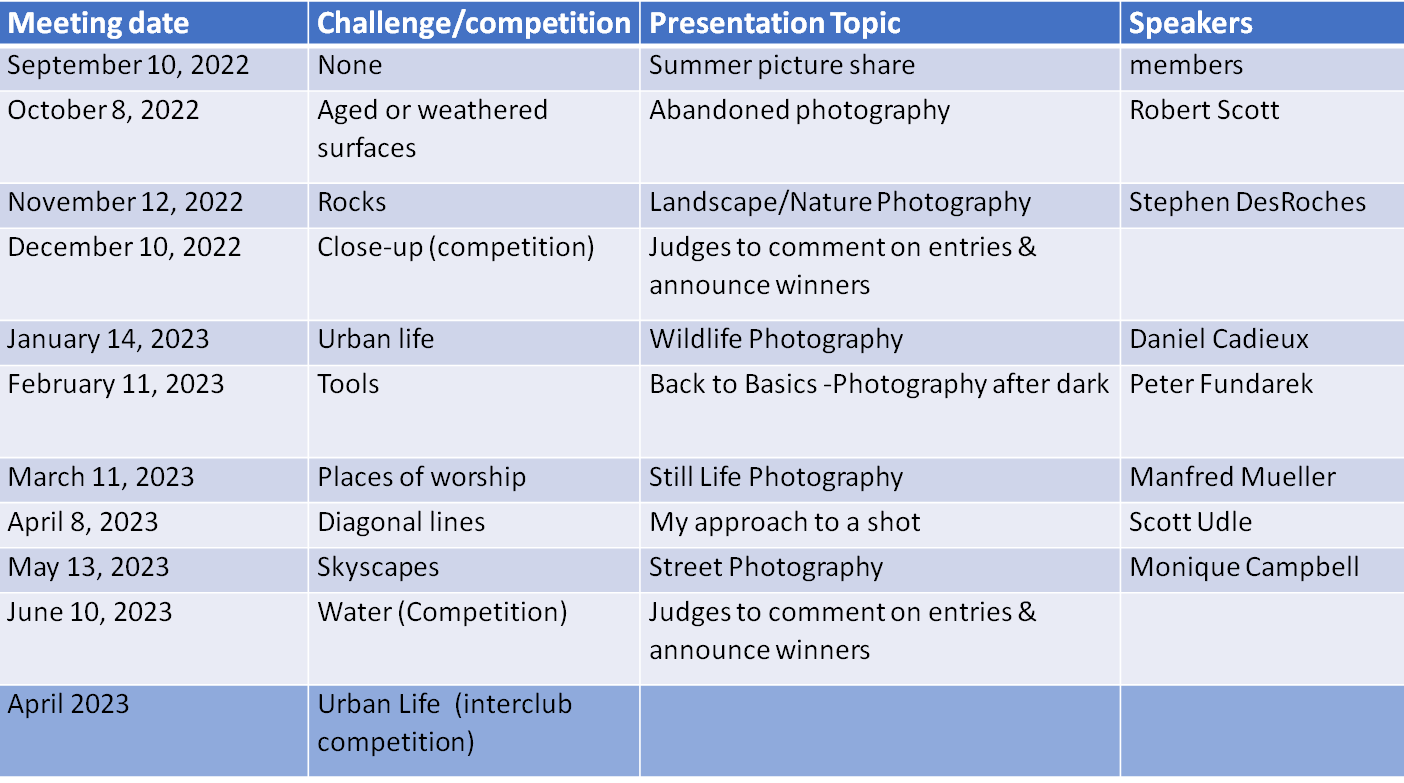 Upcoming Workshop and OutingPrograms Director; Marianne Pethke
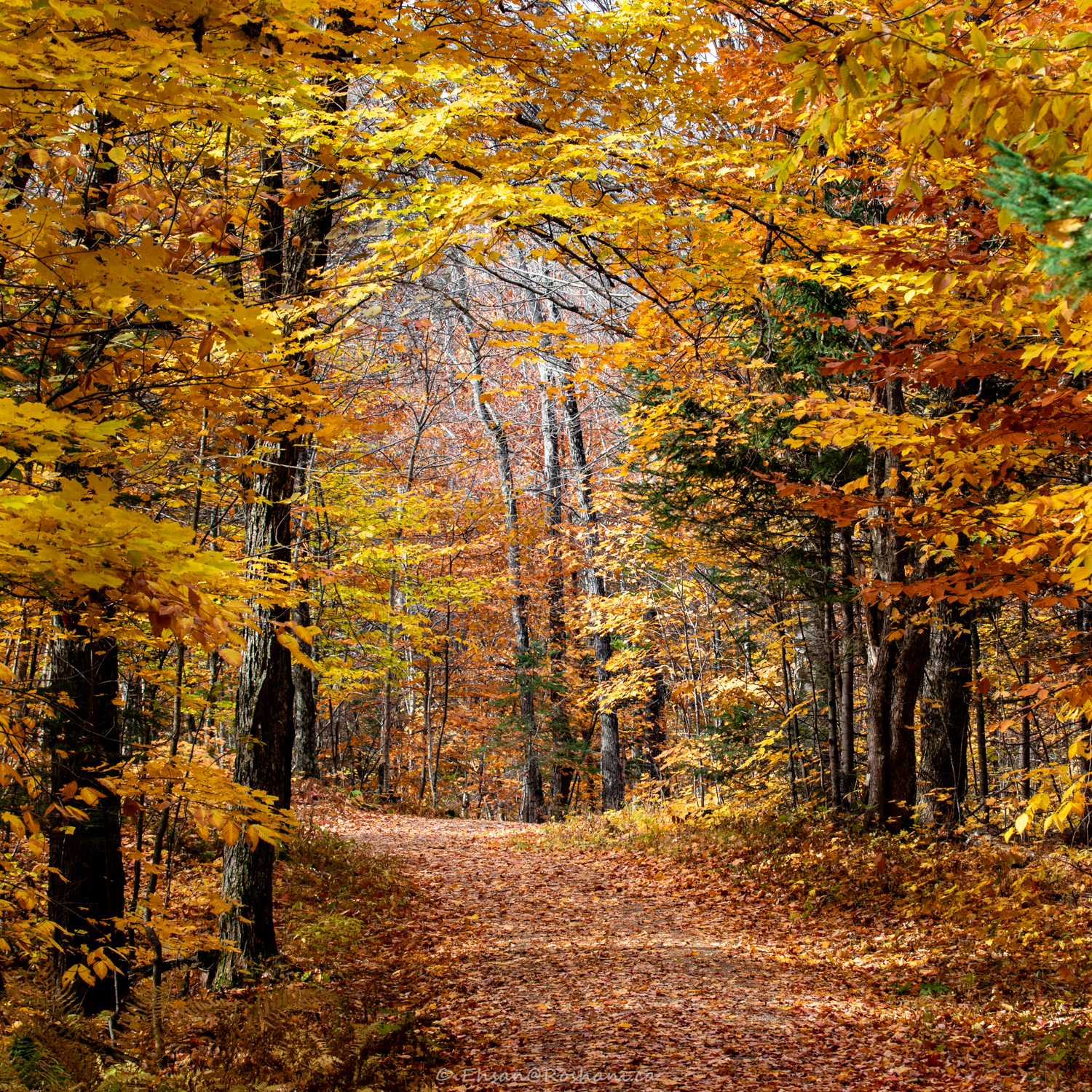 Workshop; Saturday October 22 
Flash Photography with Michael Willems

Outing; Saturday October 29
Ehsan Roshani will lead a group in the Gatineau Park to capture the colours and some of his favourite views

We will announce in a newsletter when the registration page for these activities has been opened on the website
Ehsan Roshani
Changes to Challenges/Competition
Off-topic scoring penalty
Previous method 
If on-topic – score is doubled for that judge (max 30 pts)
If off-topic – score is reduced by 50% for that judge (max 7.5 pts)

New scoring penalty
If on-topic – score is doubled for that judge (max 30 pts)
If off-topic – score is not doubled for that judge (max 15 pts)


Archive or Recent Only?
No date restrictions for challenges
Recent images only for club competitions
No date restrictions for the interclub competition
Voting on an image
You are encouraged to vote even if you have not submitted an image
Review the description for the challenge and what is considered to be “off-topic”
When in doubt, vote an image on-topic to avoid penalty (be kind)
Written comments can explain your rating and help people learn.
Review guidelines on how to mark “wow”, “technical” and “composition”
     https://cpopc.ca/voting-information-page/
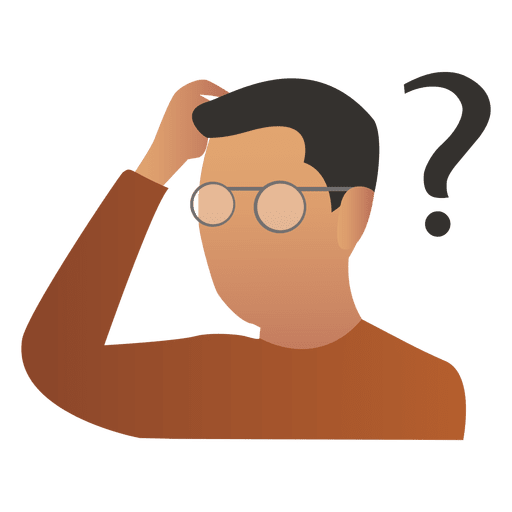 October challenge – Aged or weathered surfaces
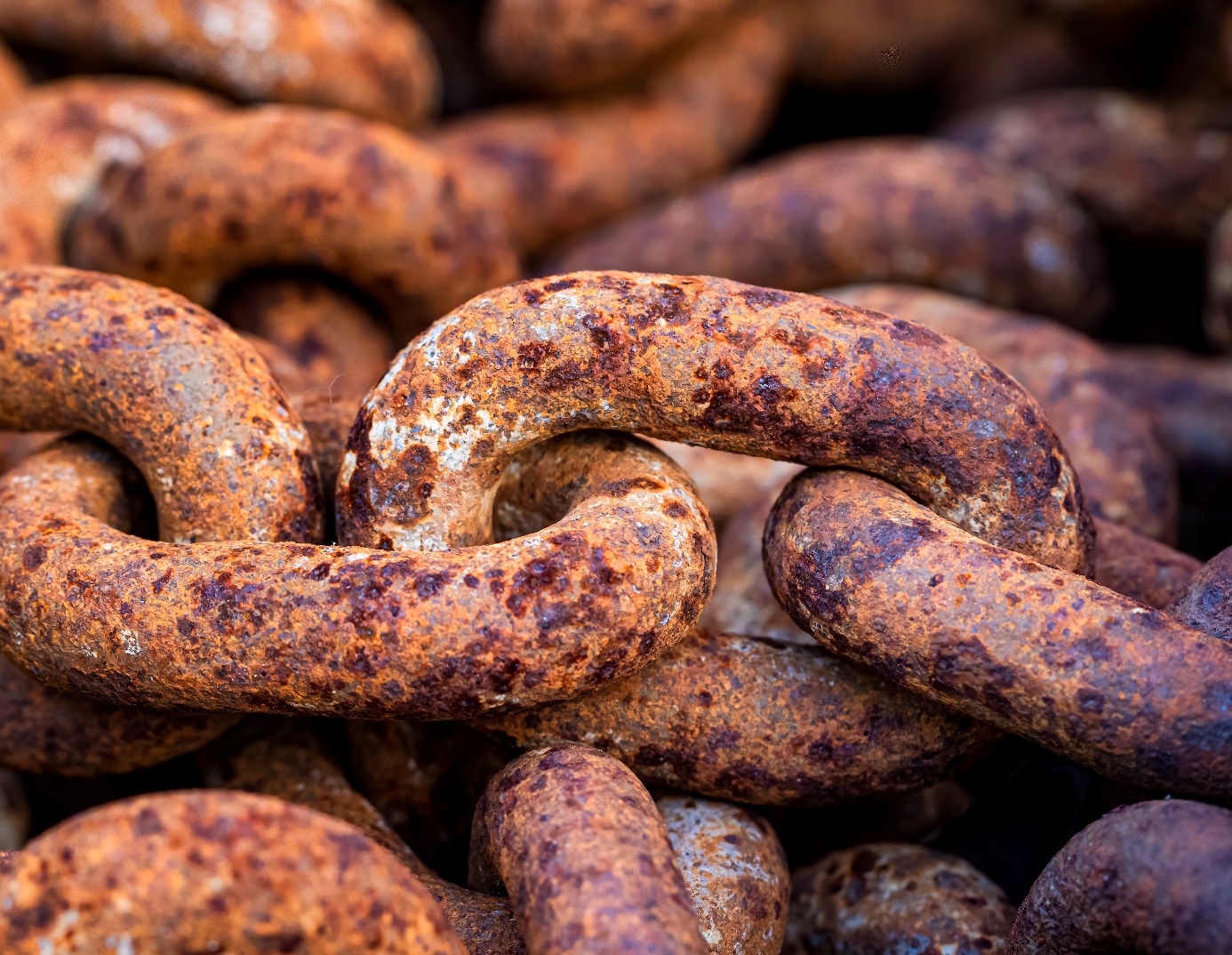 Zdenek Machacek
Any object(s) that emphasizes texture caused by age, weather, use, etc. This could include animate or inanimate objects. 
Submission deadline: Saturday, October 1, 2022 (midnight)
Voting deadline: Thursday, October 6, 2022 (midnight)
All archived images are allowed.
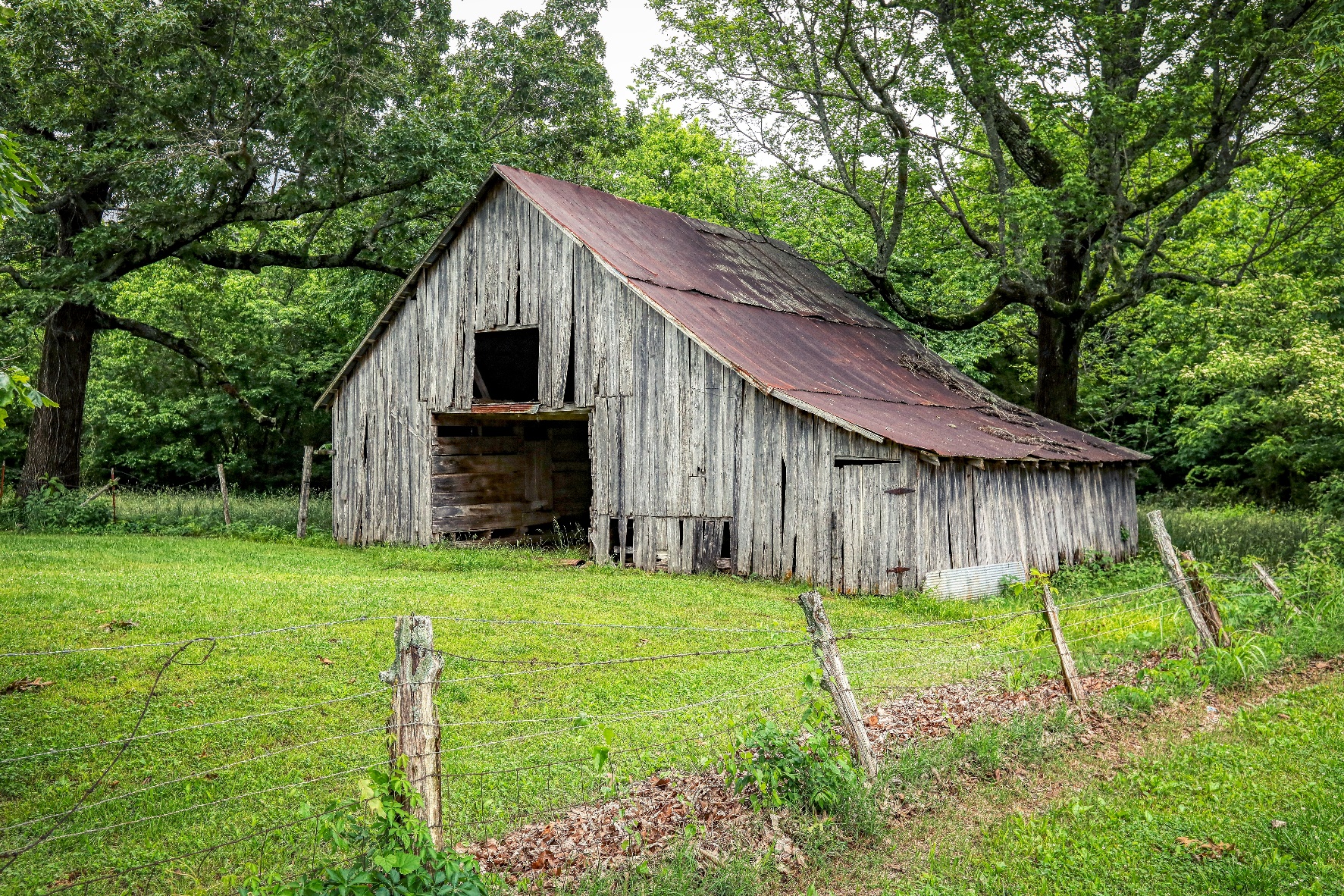 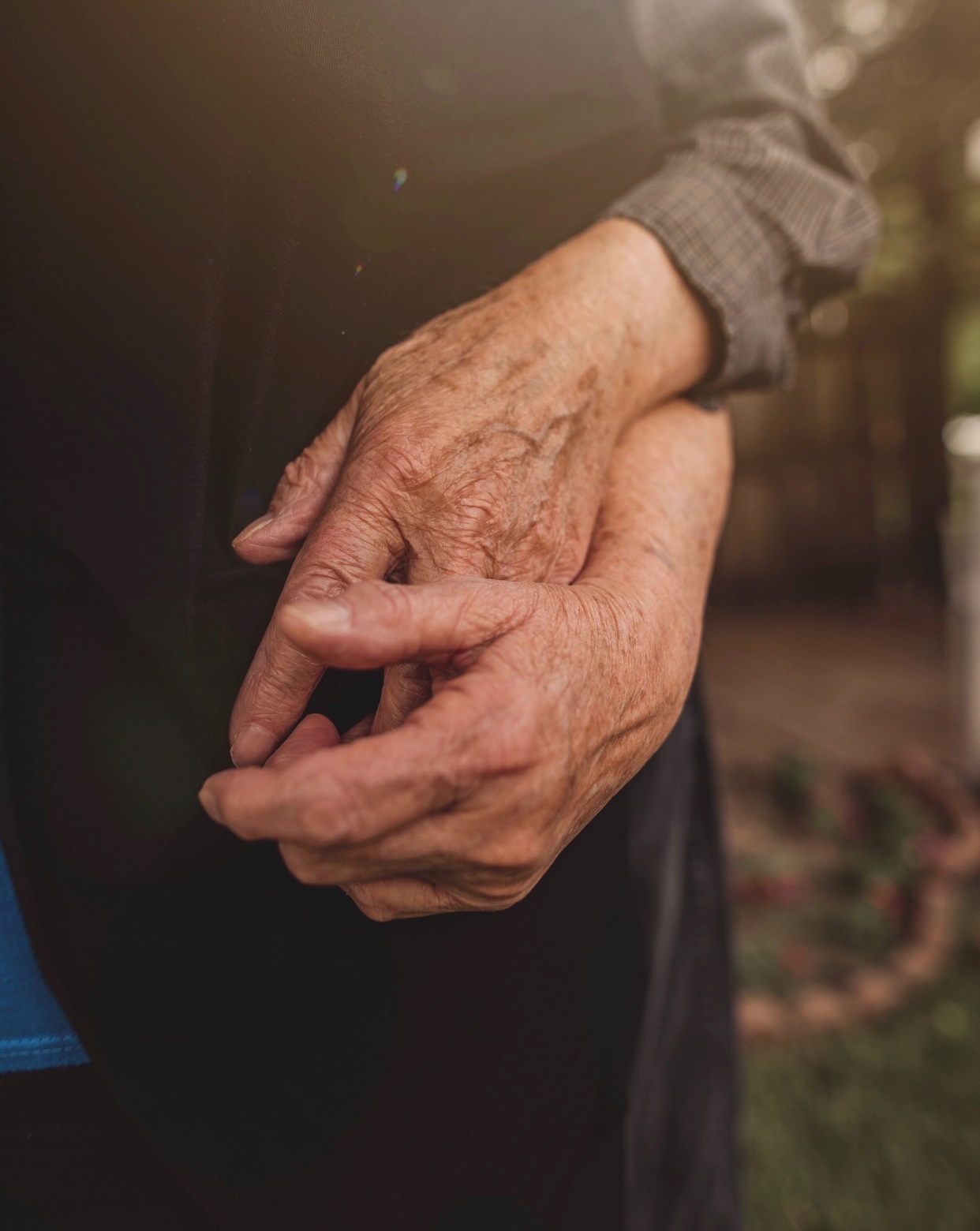 Mick Haupt
Nina Hill
Feedback Group
Ken Udle is not able to continue leading the group this year
The group allowed more in-depth discussion and suggestions for improvement of images than the challenge critiques
We need members to demonstrate interest in continuing this club activity
Alternative formats are being considered
Please contact President@CPOPC.ca if you wish the activity to continue
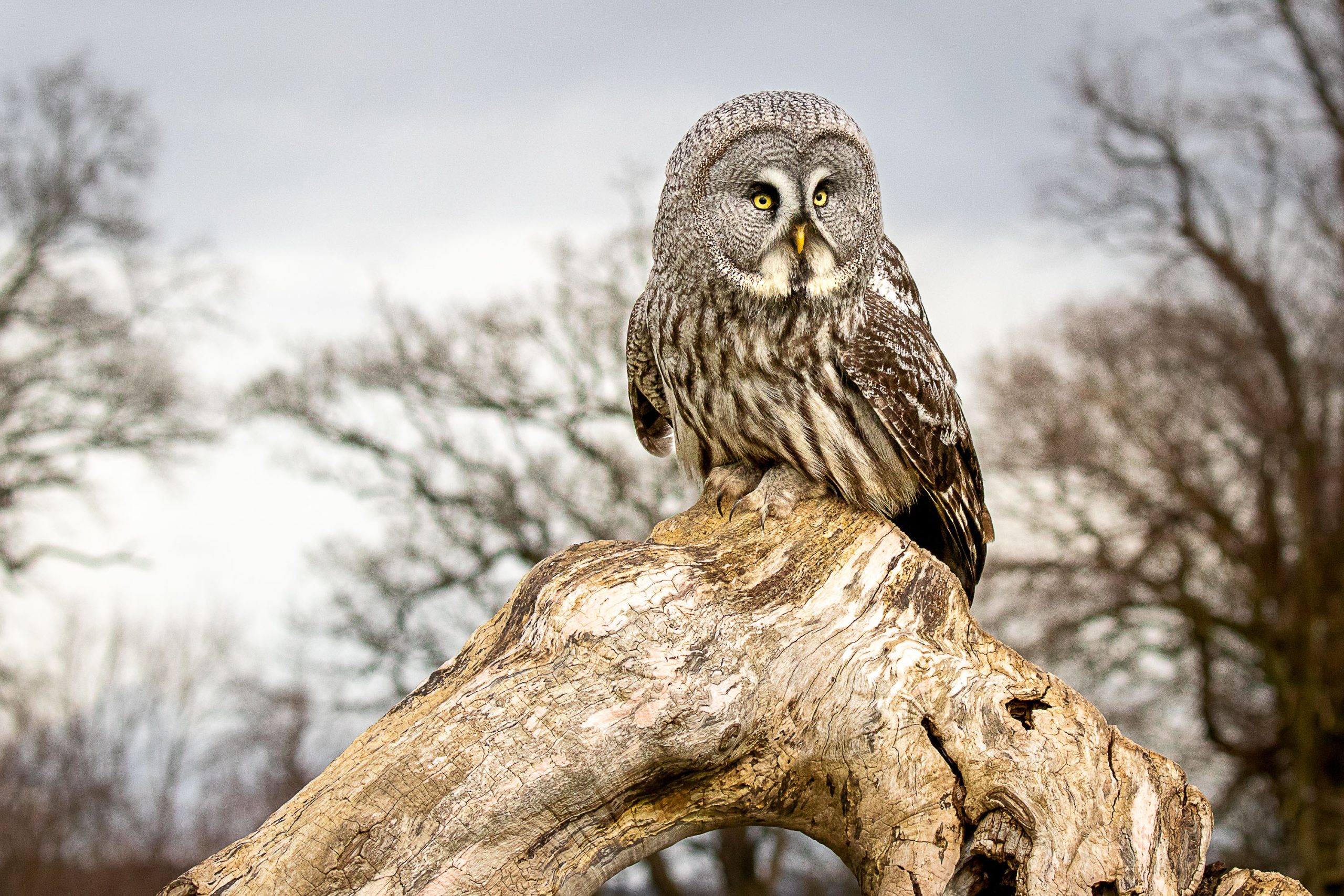 Image by Johan Carignan
CPOPC on TwitterVice President; Chris Taylor
@OrleansPhotoClb
We now have a Twitter account
@CPOPC was taken
We will tweet 3 or 4 times a month
upcoming challenges and competitions
meeting announcements
other items likely to be of interest to members
https://twitter.com/OrleansPhotoClb

NOTES; Newsletters will continue as before
              Challenge and Competition winners will be posted on our Facebook page
Twitter wouldn’t let us have a “u”
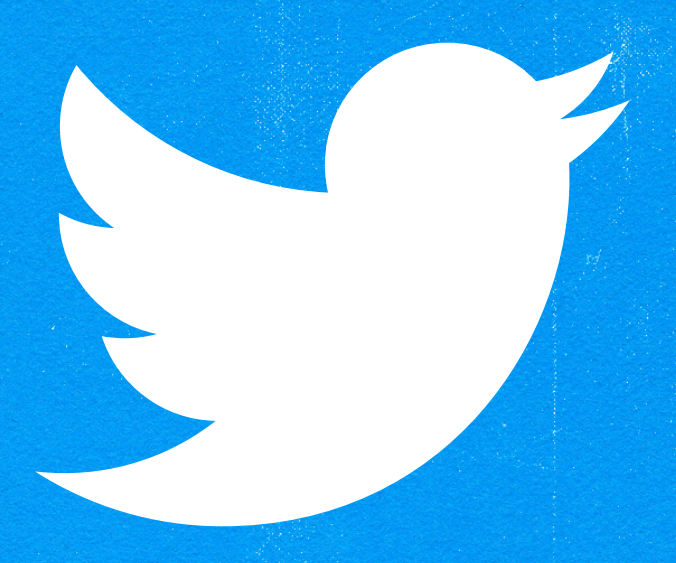 Financial situation and budget
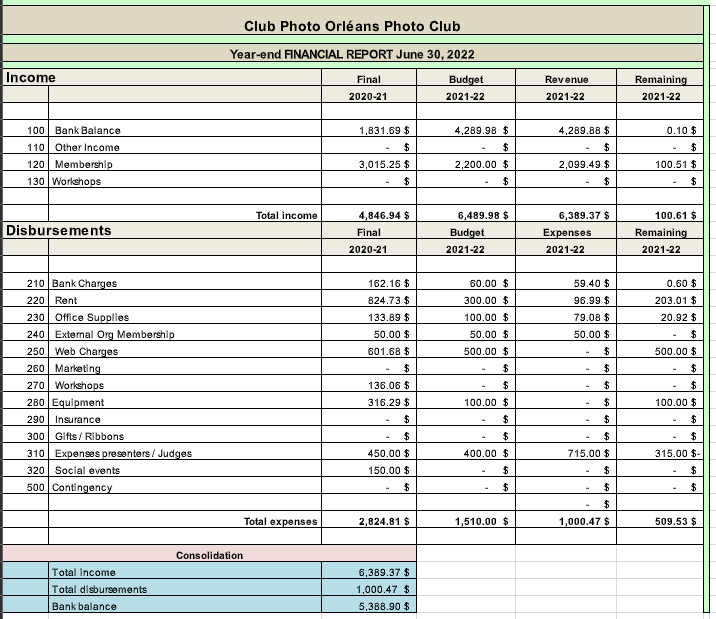 FINANCIAL HIGHLIGHTS
Total income over past year = $2099
Total expenditures = $1000
Bank balance at year end = $5388
Annual Membership Fees; 2022-2023Secretary and Treasurer; Roger Regimbal
Individual - $50 	        $25 for new members only joining between Feb. 1 and June 30  
Family - $75	   $35 for new members only joining between Feb. 1 and June 30 
All returning members must pay full price 
Full payment is due before November 2023
Access to “Members Only” section of website cut off after November
Please pay online via PayPal using the CPOPC web site “How to Join” page
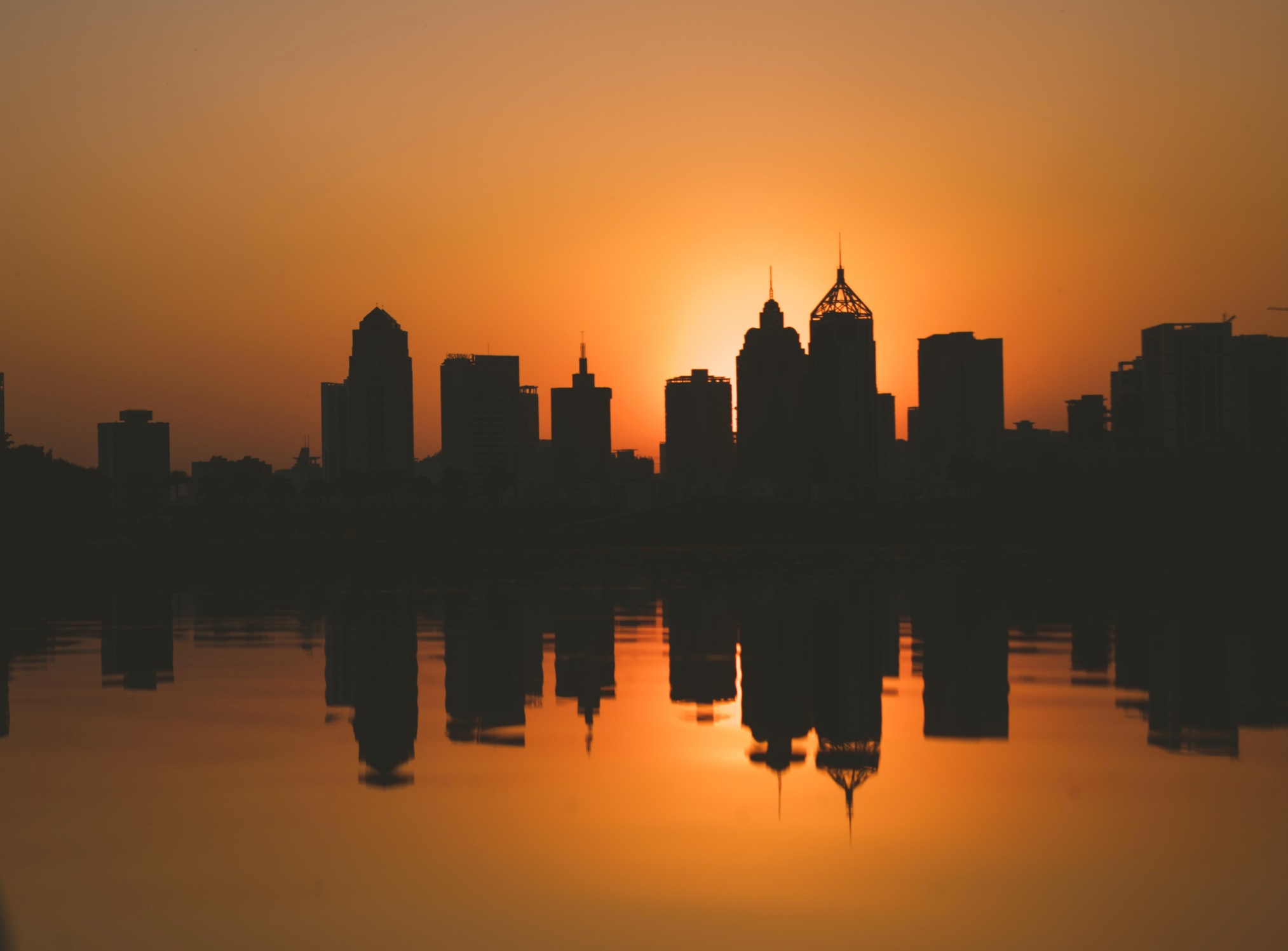 October Technique - Silhouette
Place your subject in front of a light source or ensure that the background is significantly brighter than the subject. 
Typically, a camera will automatically create a silhouette but if your subject makes up a large portion of the photo, you may have to manually underexpose your shot. 
Rather than tonalities and colour, pay attention to the shape and outline of your object.
Jonathan Mabey
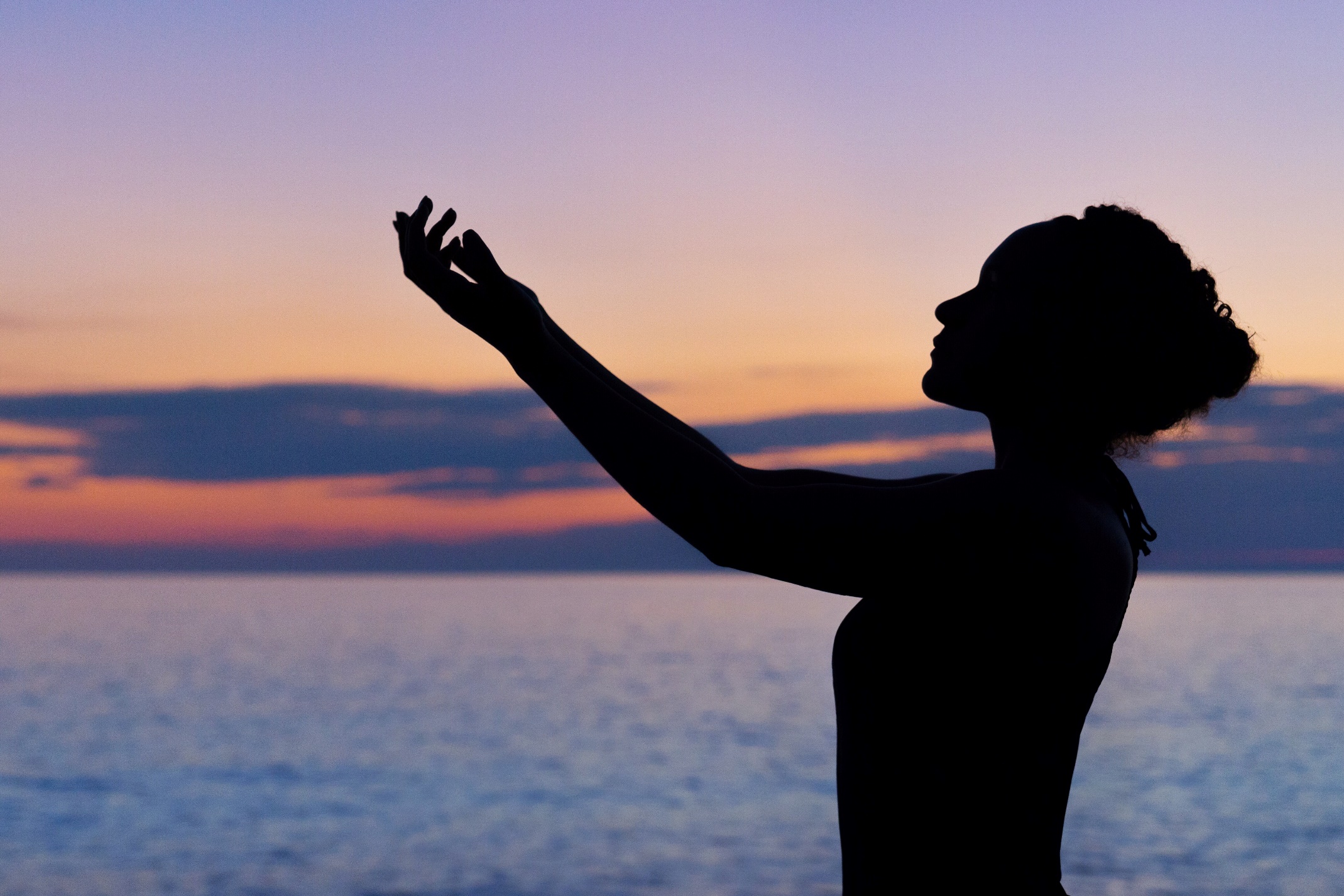 William Farlow
Summer Photo Share
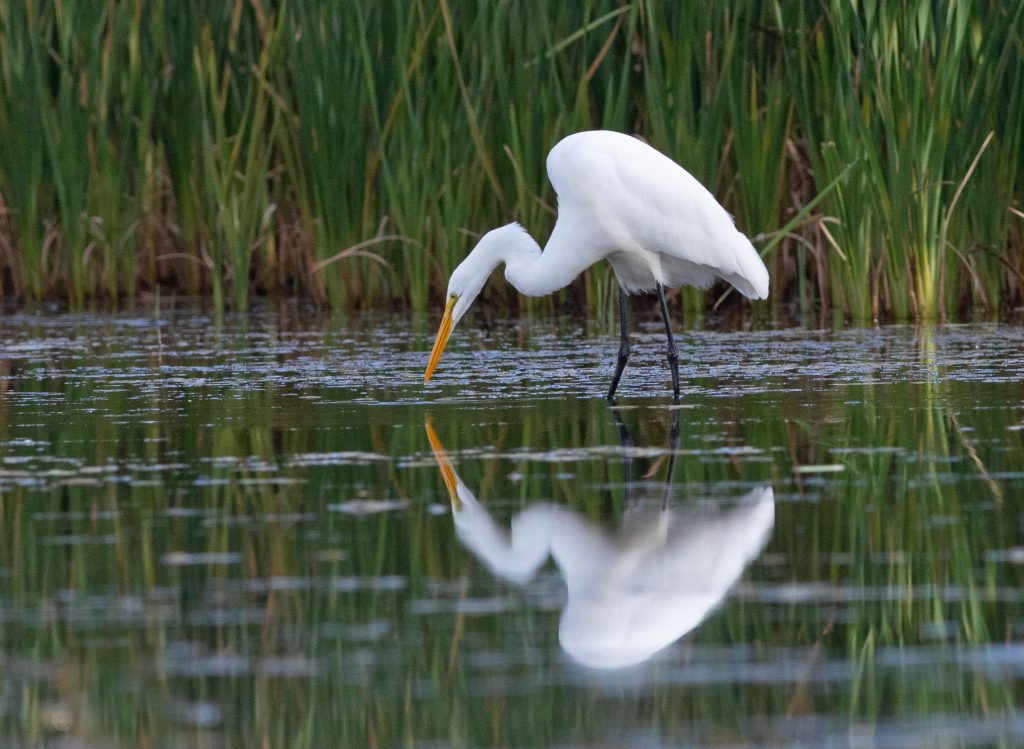 Richard Godin
Photography 101 – Lynda BuskeWhat to do with all those travel pics?
During your trip:
Make daily backups to laptop or cloud. 
Set up folders: location? date? camera used? 
Use down time/bad weather to start editing pics
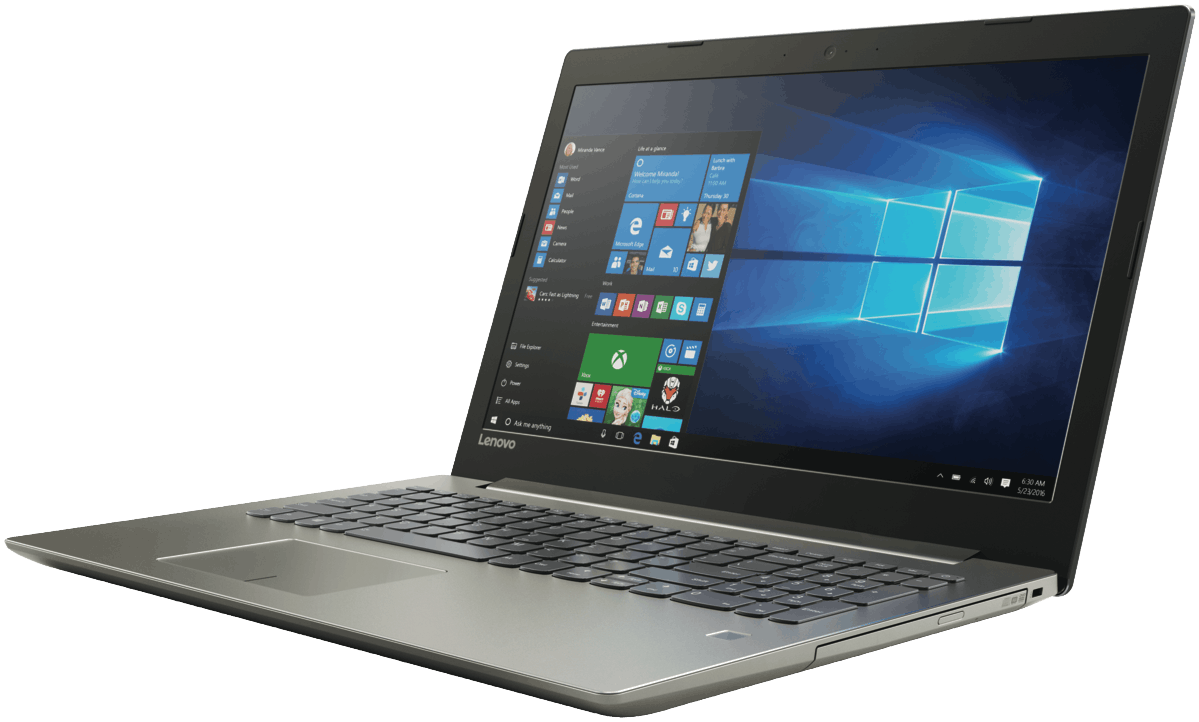 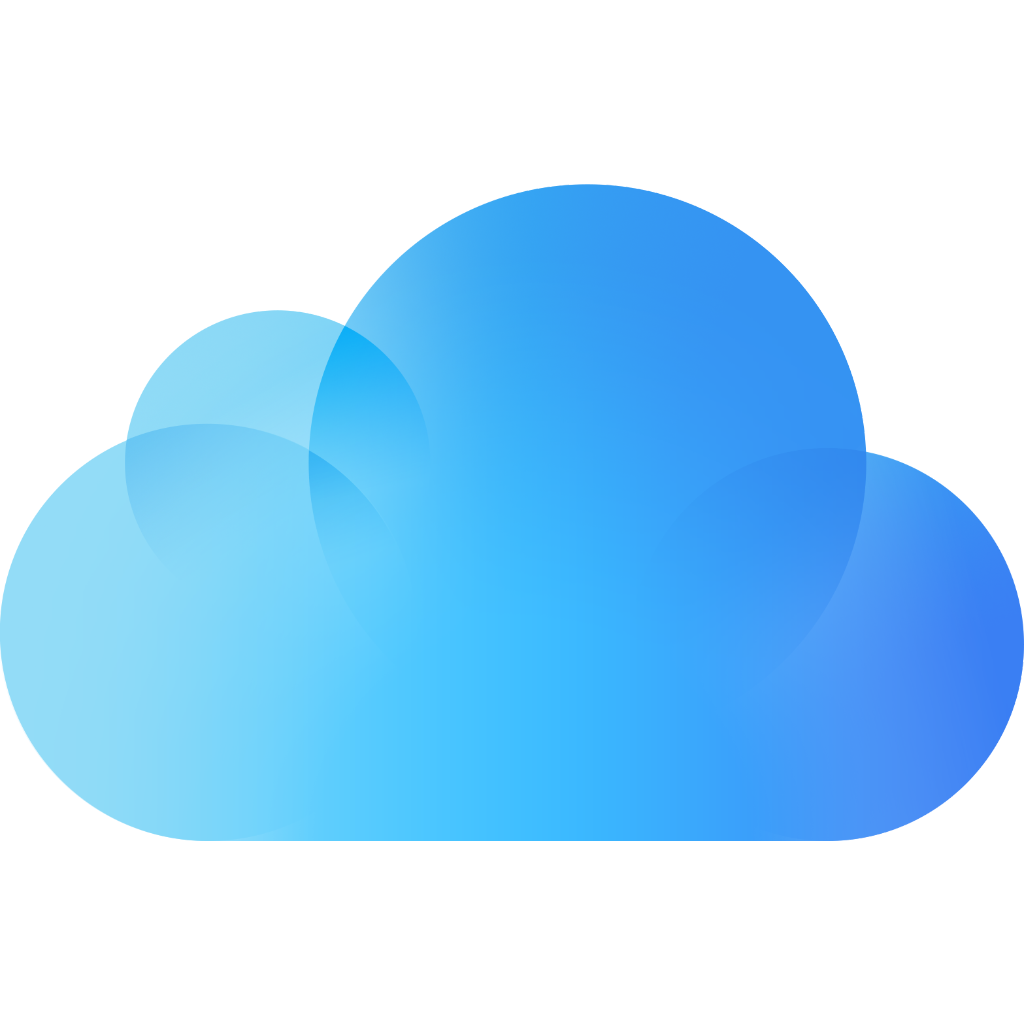 Photography 101
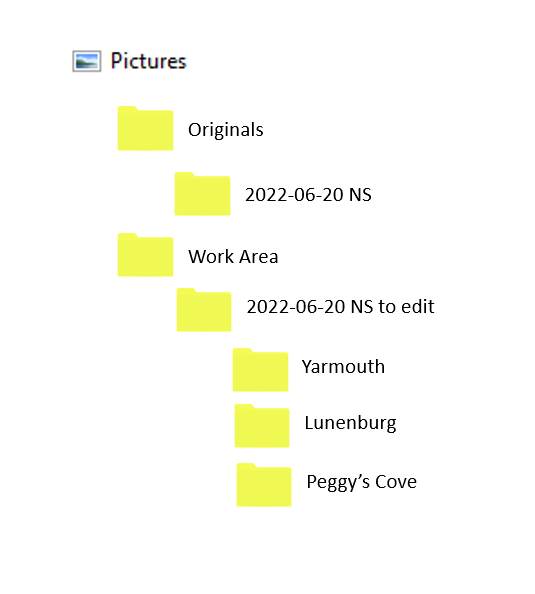 Can add in (or overwrite)  the ones you edited on your trip
Create further sub-folders for On-line album, Facebook pics, Prints, Photobook, etc.
Photography 101
Take the time to compare images and pic the best one with the most potential before editing.
Mark the ones you like in your editing software.
Place no more than 100 images in an on-line photo album. Create multiple albums for a long trip.
Keep Facebook postings to a small number.
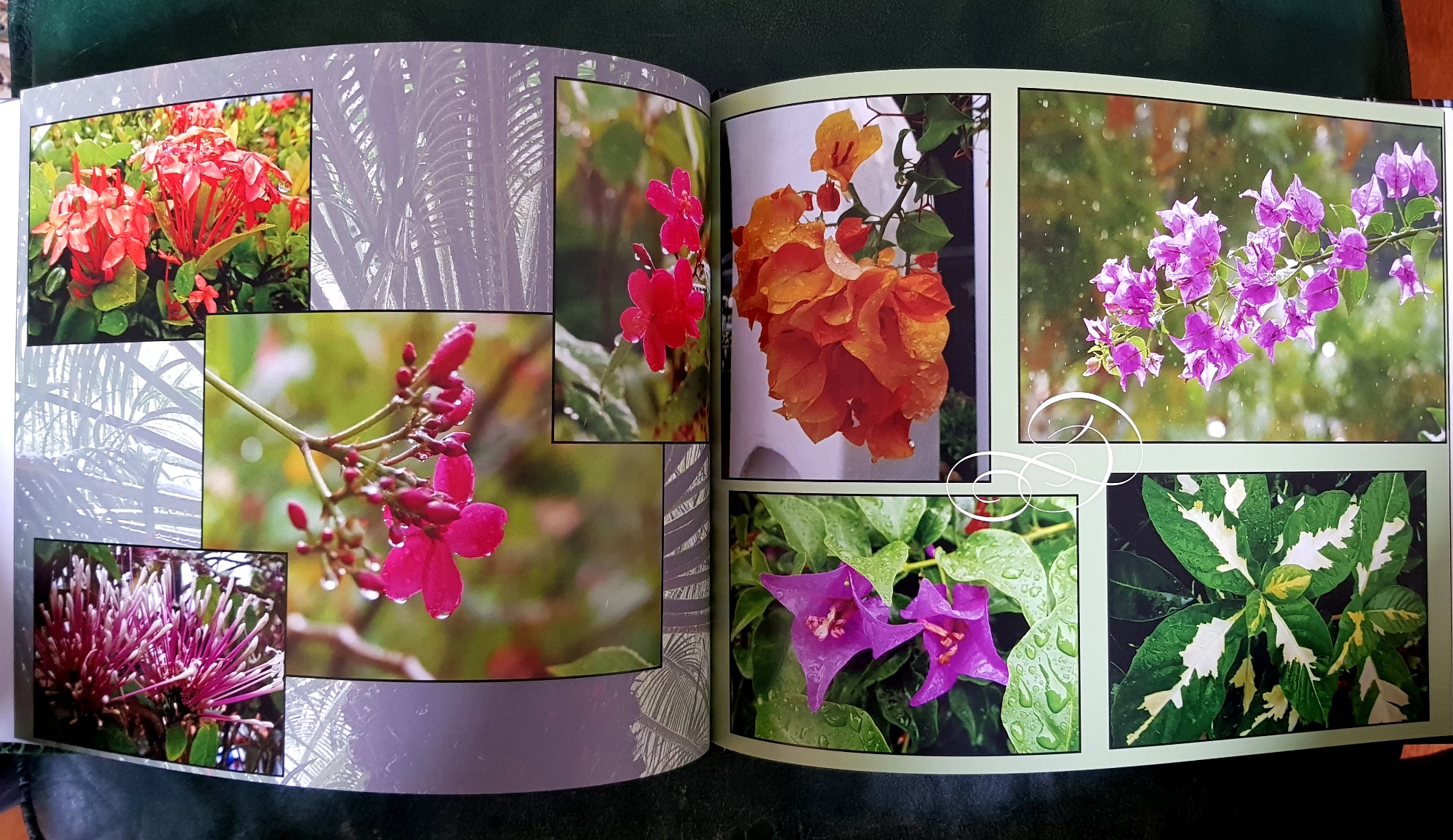 Next Meeting
8 October at 09.30 on Zoom

Featured Presenter: 
Robert Scott
Abandoned Photography

October Challenge
Weathered Surfaces

October Technique
Silhouette
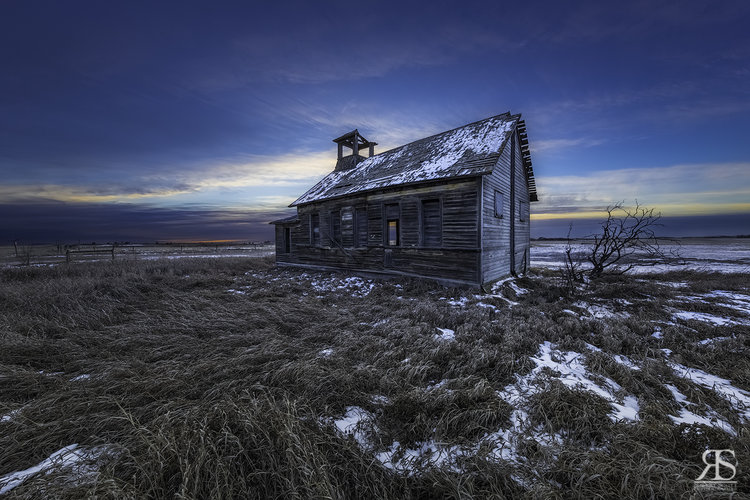